Vakanties.nl & Incentro
Rethinking retargeting with machine learning
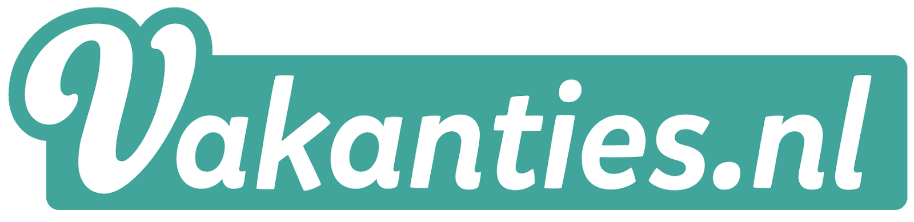 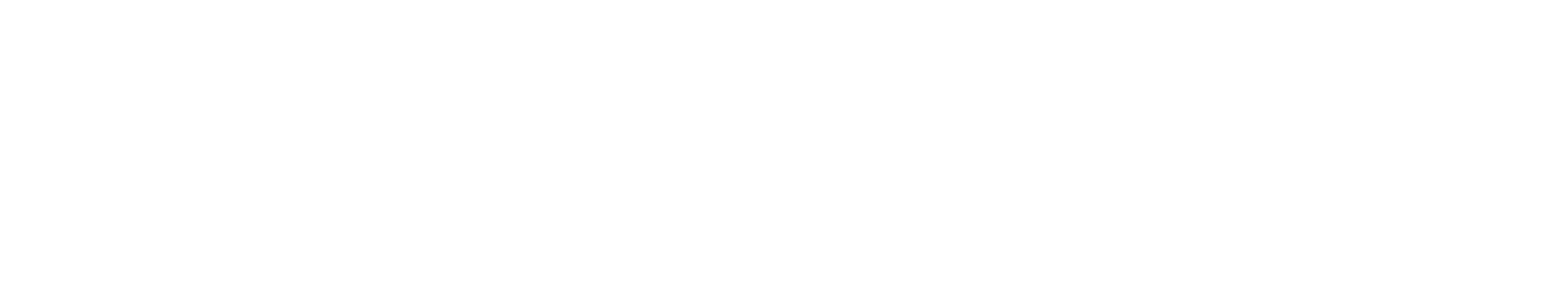 Rob van Vliet
Senior SEA Specialist
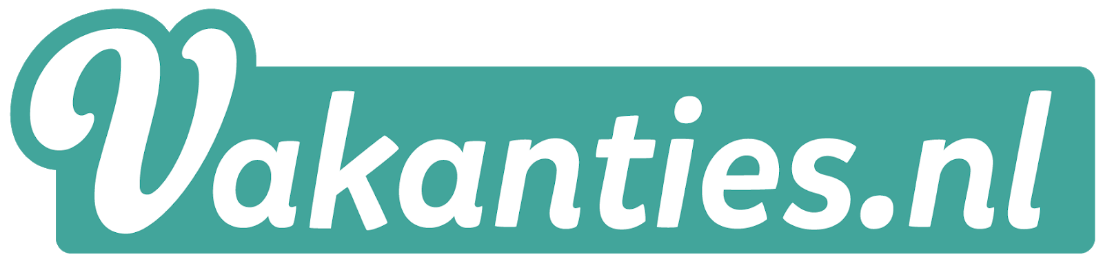 [Speaker Notes: Intro Rob + kort over Vakanties.nl en Incentro]
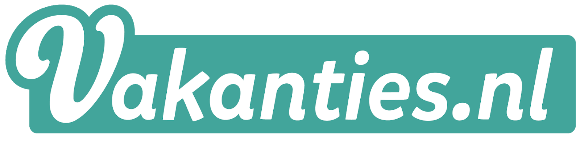 Aanleiding: lange, complexe klantreis
“
“
“
Ik wil naar Kreta, naar dit hotel, maar ik ga eerst nog even vergelijken waar deze reis het goedkoopst is.
Zal ik naar Griekenland, Egypte of de Canarische Eilanden gaan?
Ik wil naar Griekenland dit jaar, maar weet nog niet waar welk eiland.
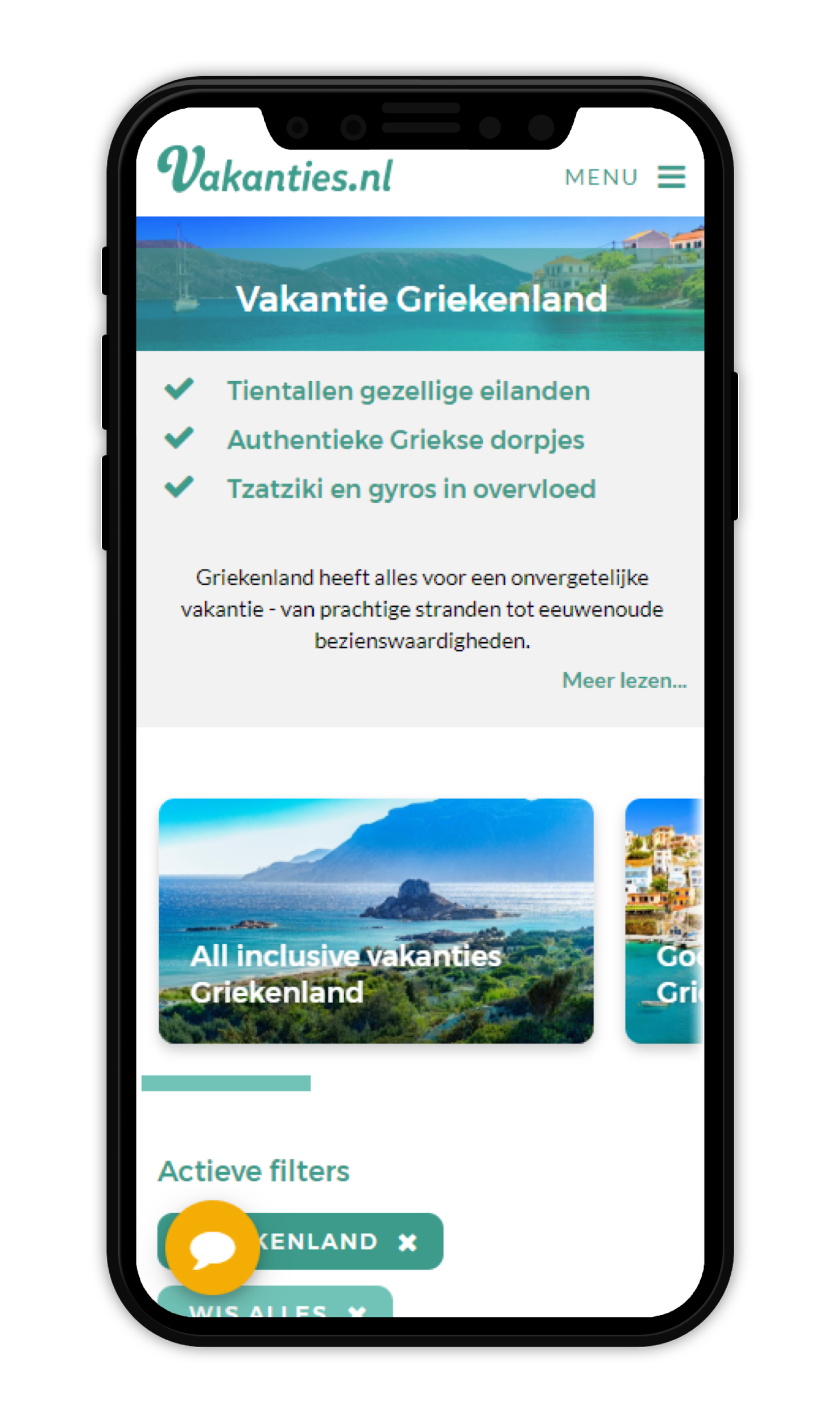 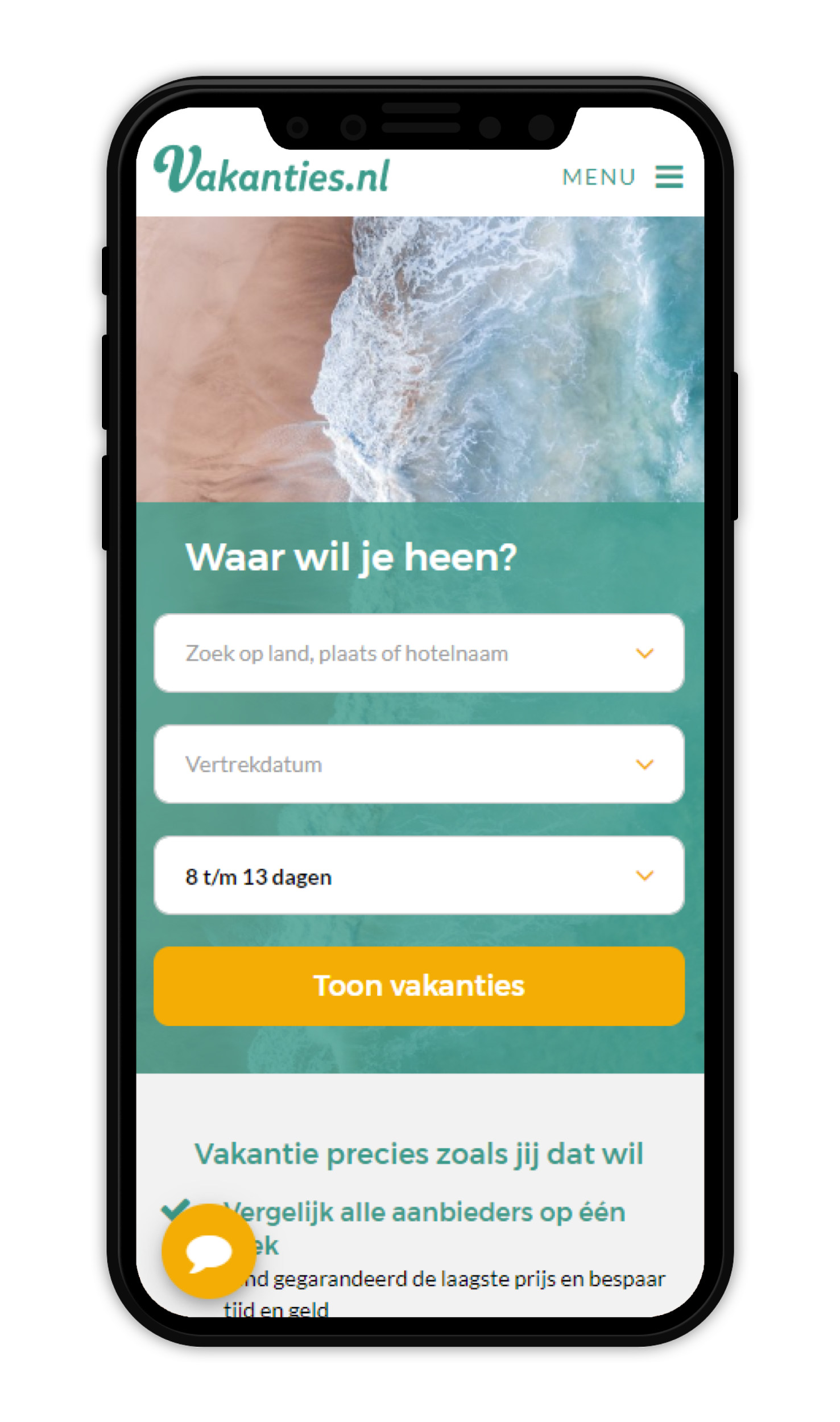 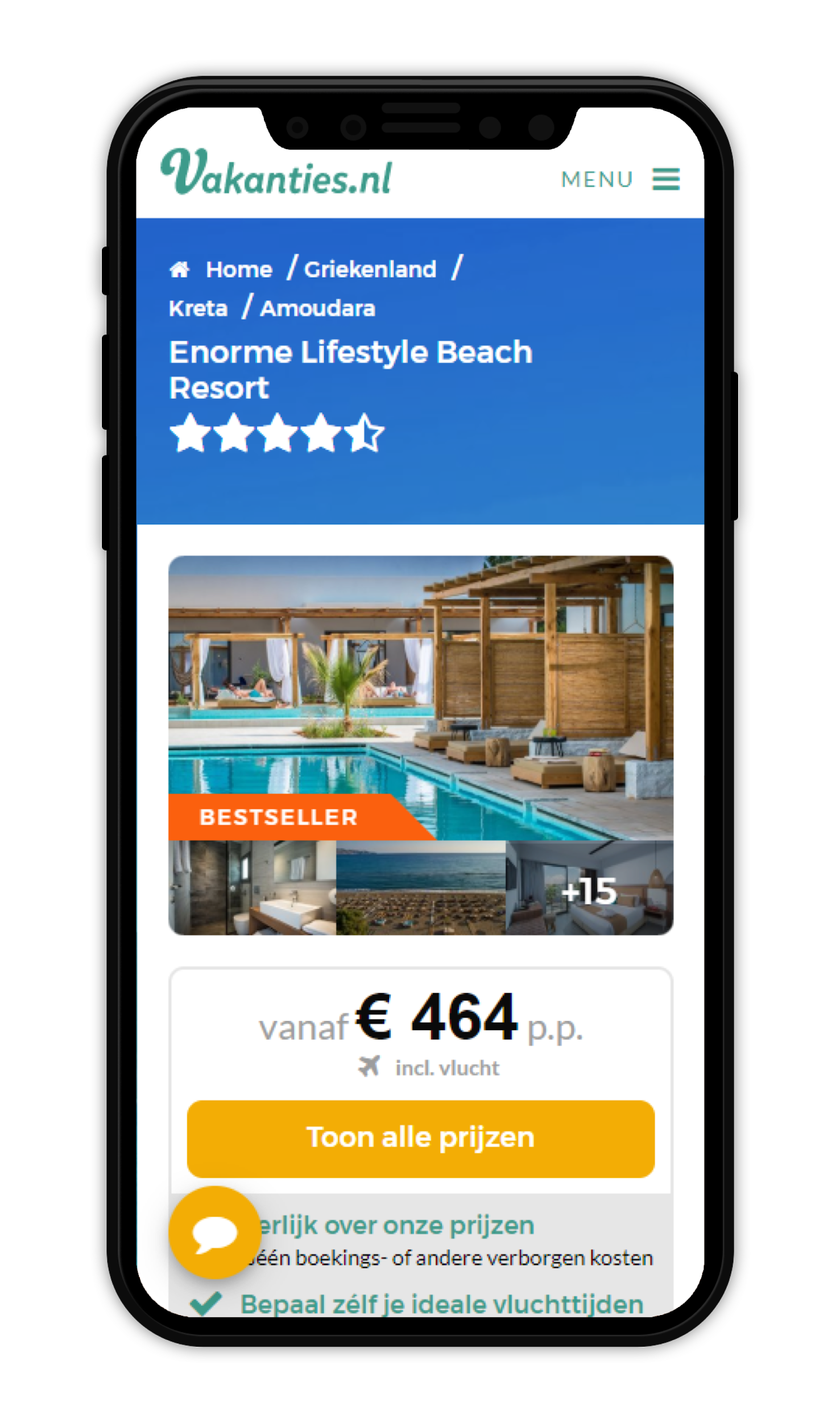 Knelpunt: veel afhakers na samenstellen pakketreis
[Speaker Notes: Vakanties zijn duur en zorgen voor veel onzekerheid.
We hebben te maken met:
Lange, complexe klantreis
Brede doelgroep
We zagen in de praktijk:
Veel afhakers na samenstellen pakketreis
Conclusie:
Remarketing essentieel om mensen alsnog over te halen tot boeking
Uitdaging:
Remarketing was schieten met hagel omdat de doelgroep enorm breed is en daarmee te weinig relevant; budget werd besteed aan irrelevante bezoekers]
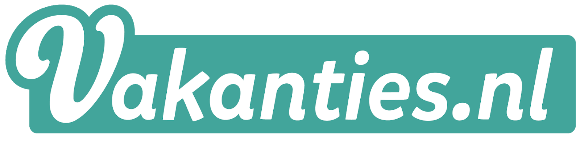 Retargeting: oude situatie
Website bezoek
Statische segmentatie
‘one size fits all’
Retargeting in Google Search
“
Ik wil naar Griekenland dit jaar, maar weet nog niet waar welk eiland.
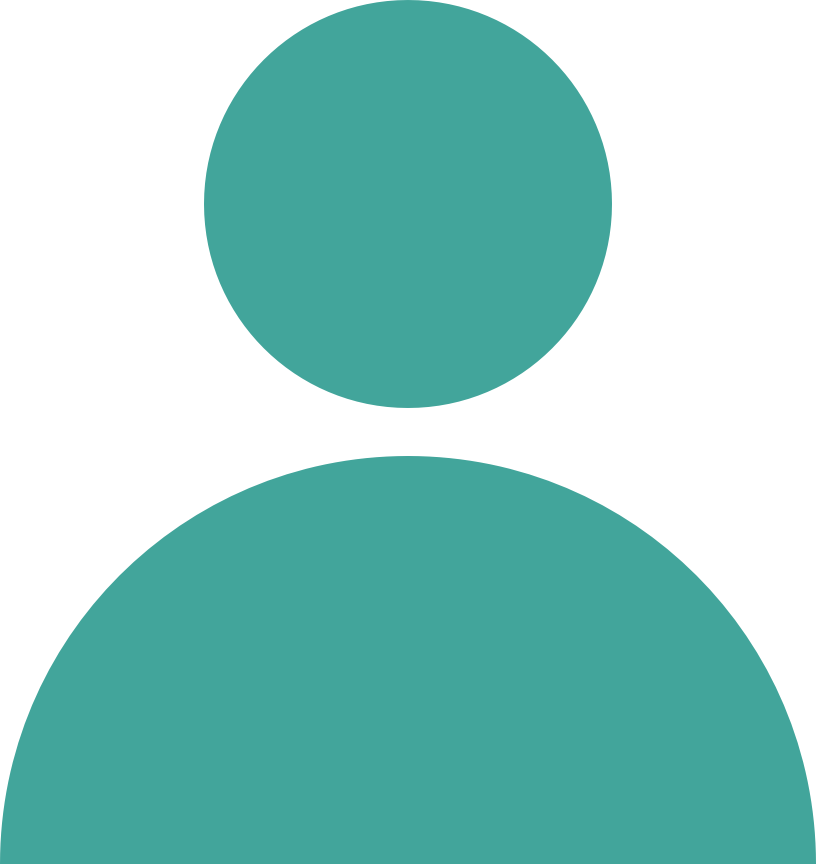 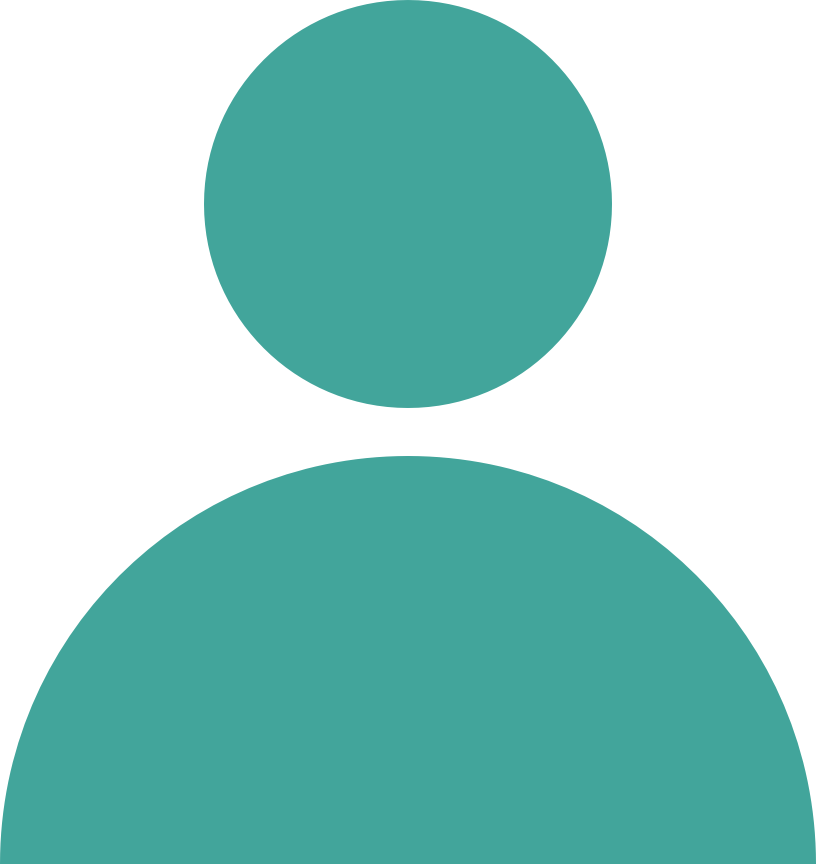 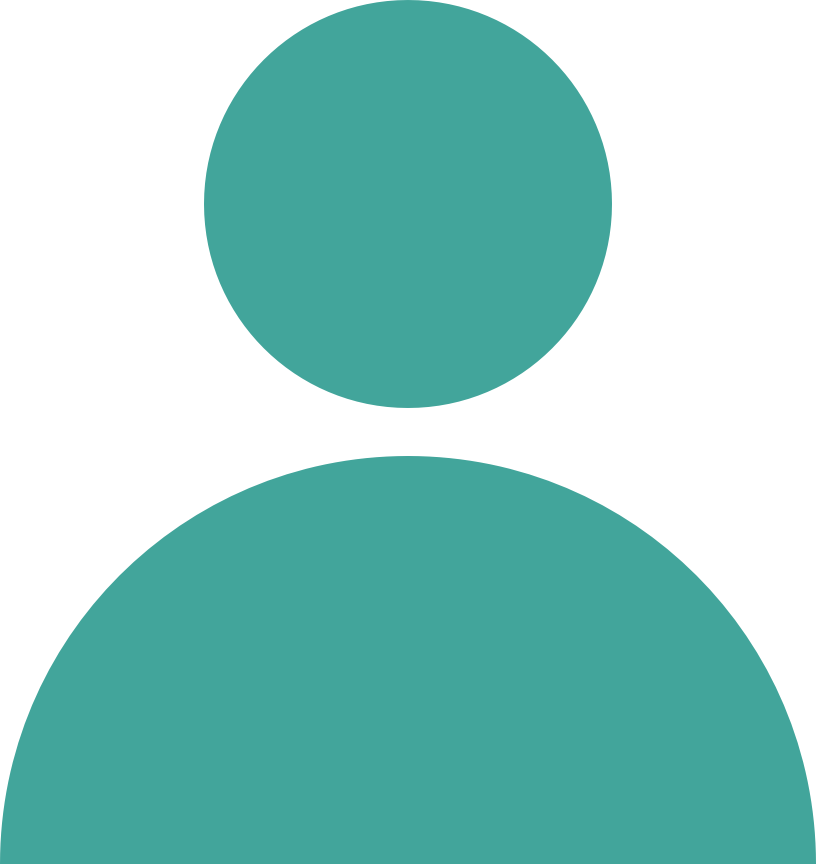 Time on site > x
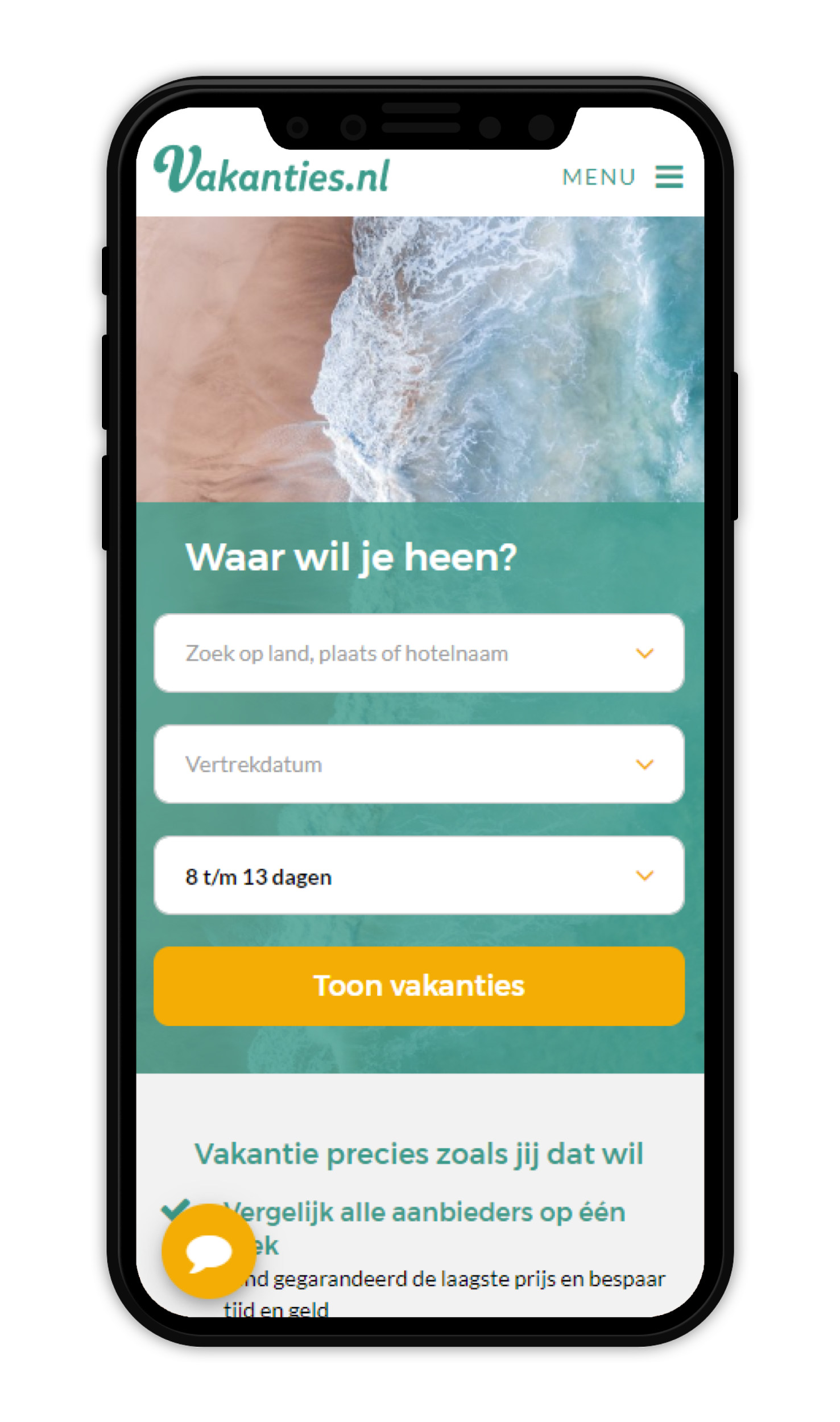 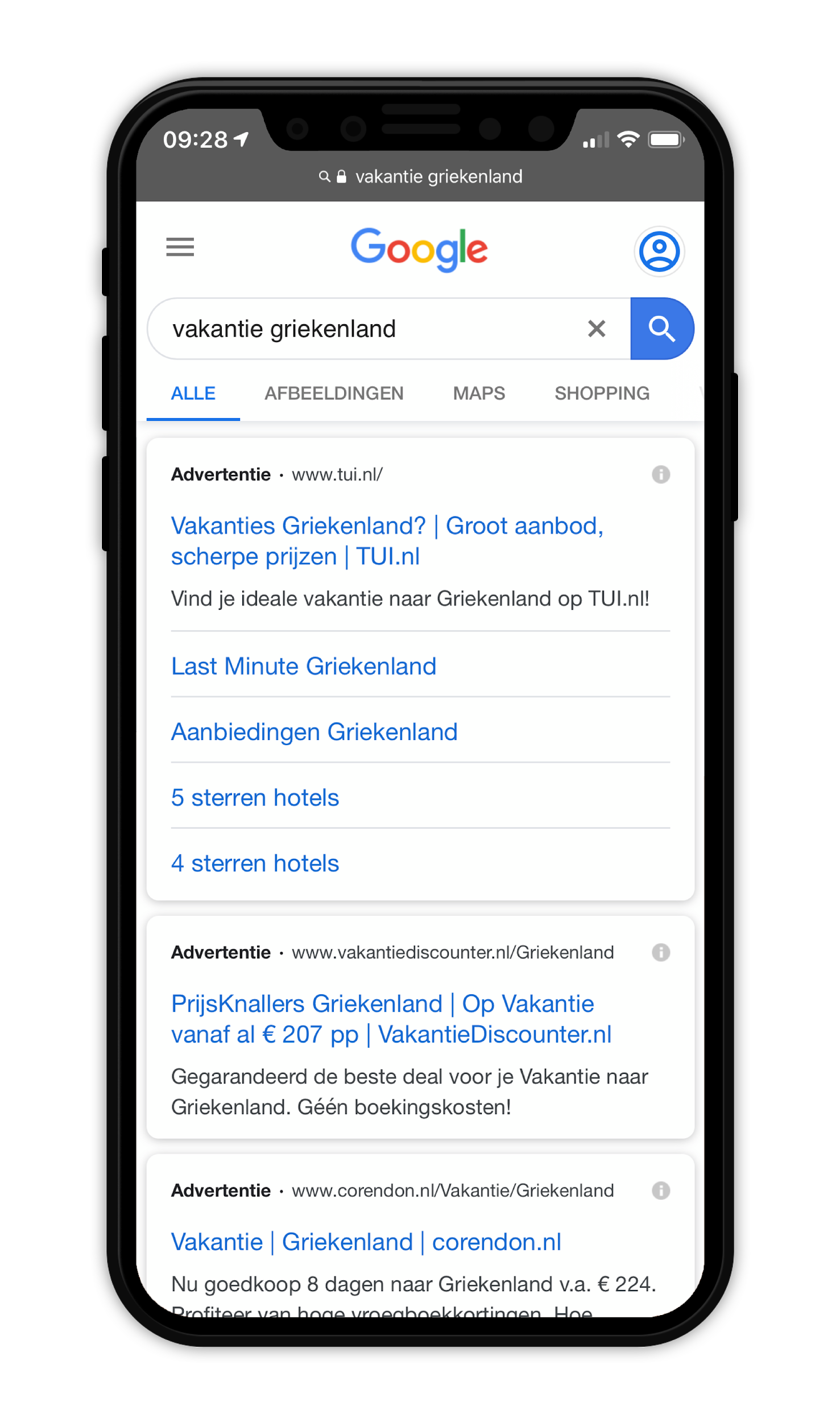 Aantal pagina’s bekeken > x
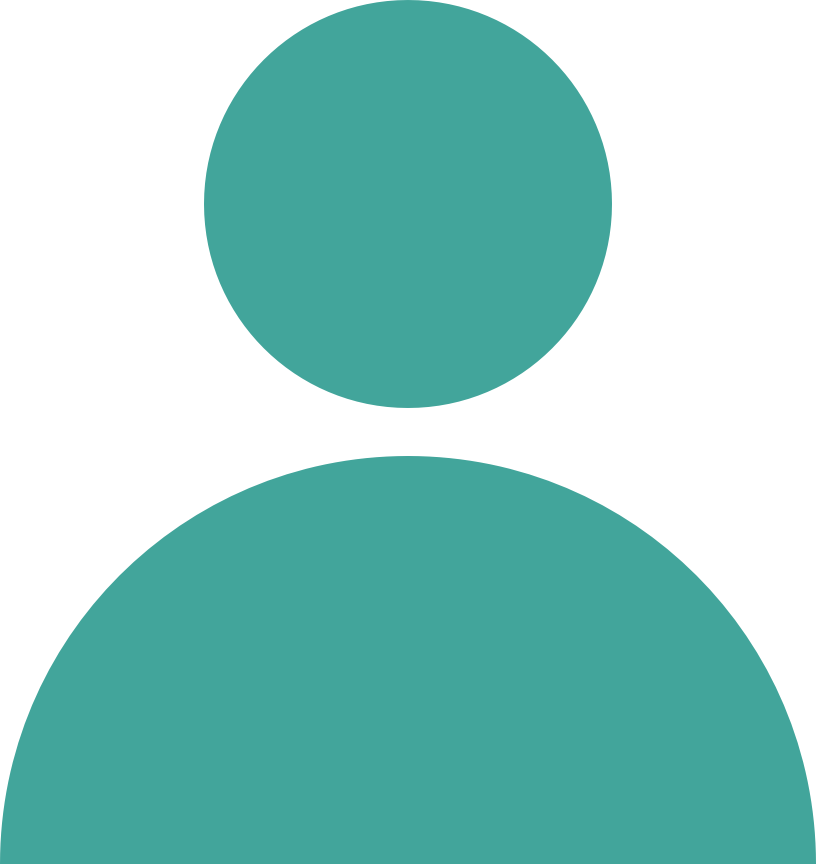 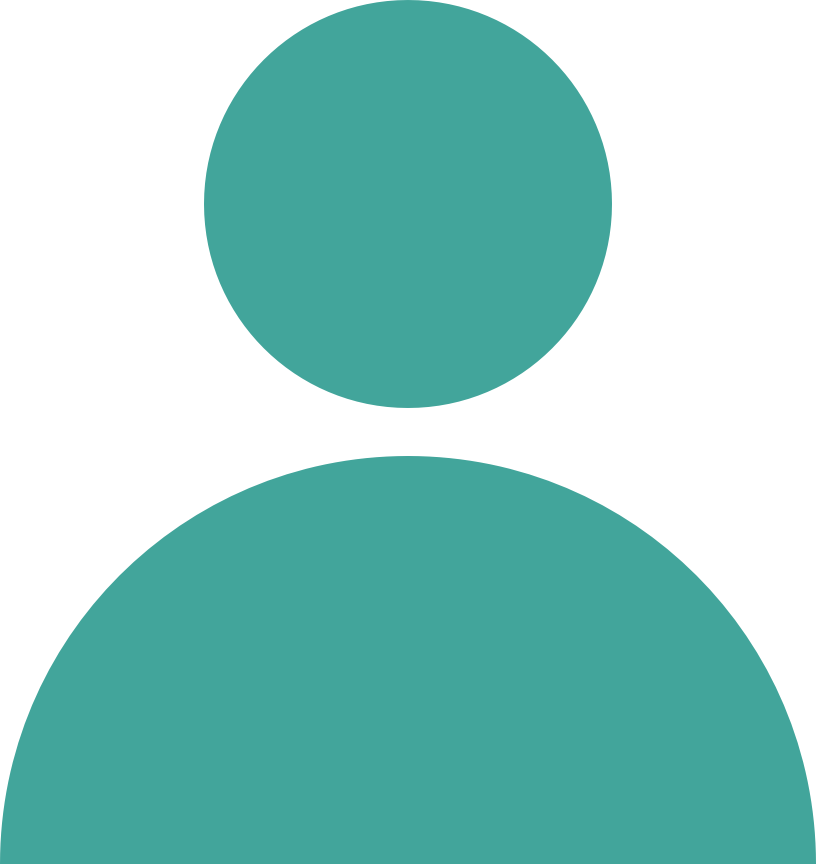 Bestemming X bekeken
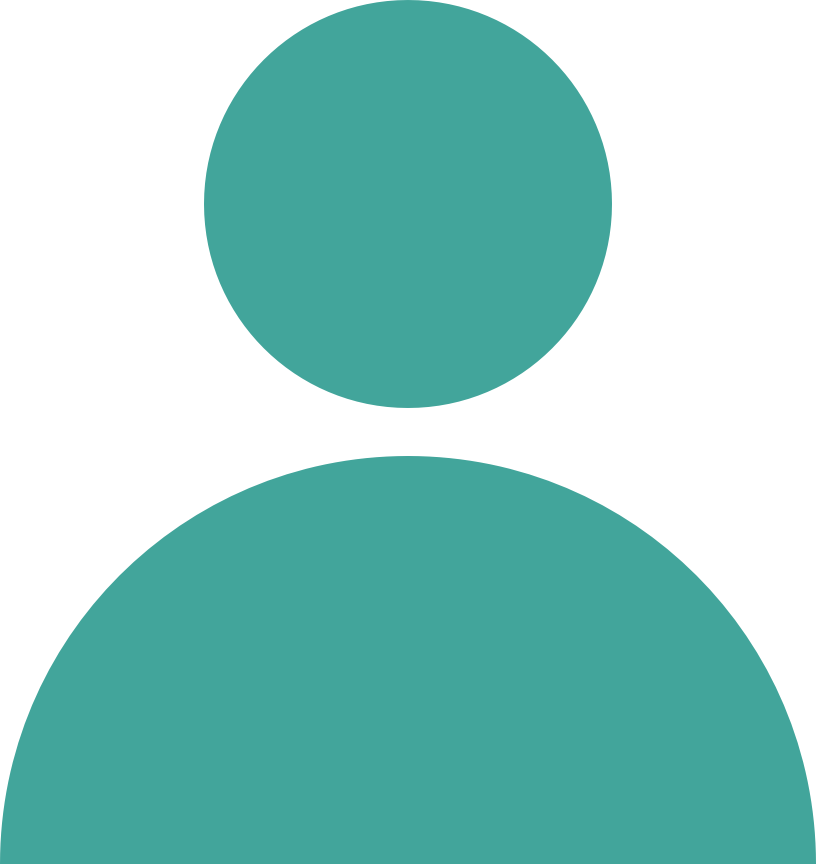 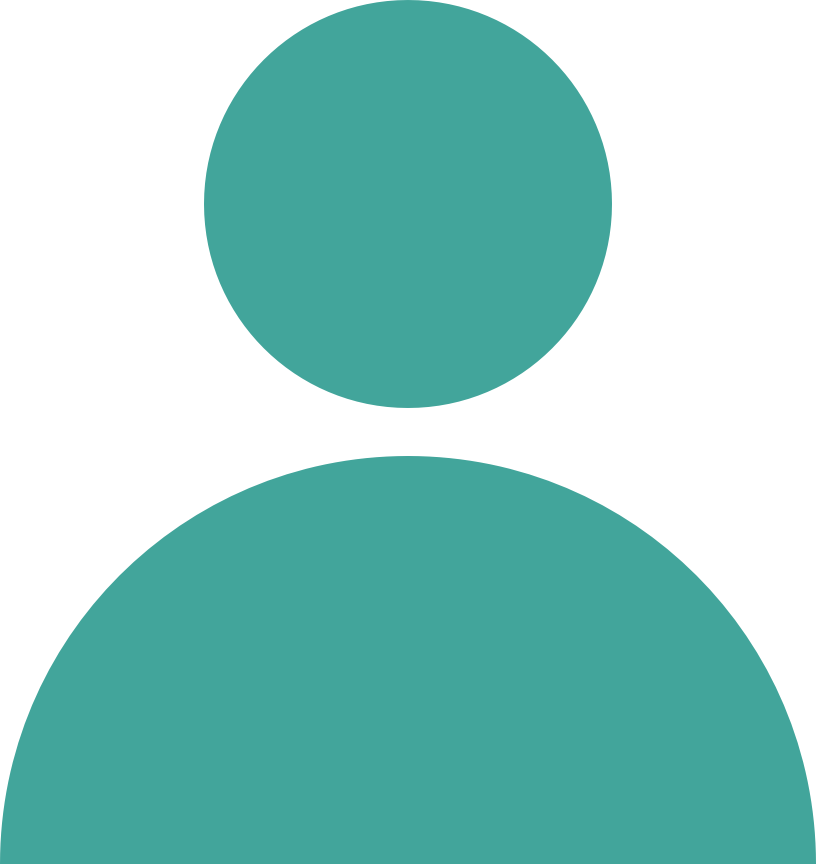 Tot checkoutstap Y gekomen
Et cetera
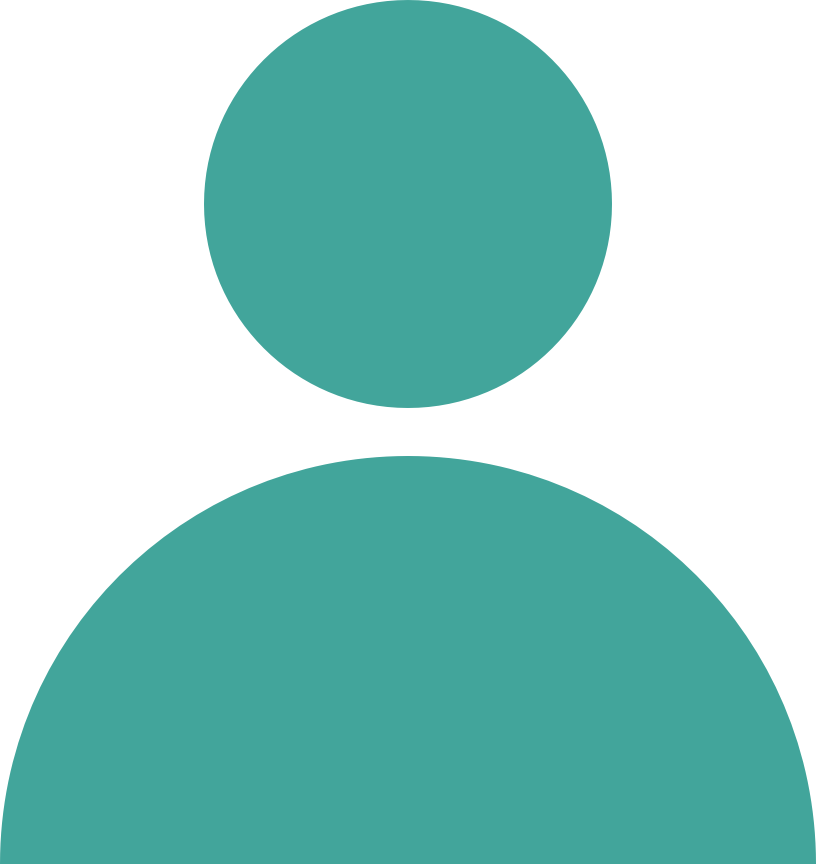 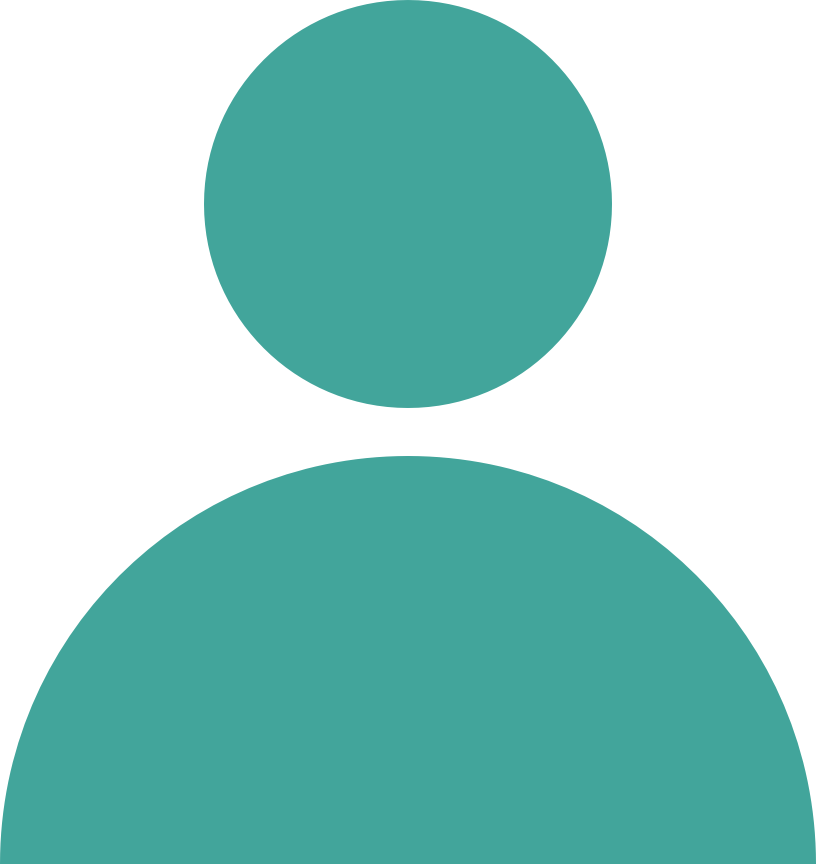 CPC bod +50% om toppositie te realiseren
[Speaker Notes: Their strategy up until that moment was to retarget customers that had clicked on certain buttons on the website. Even though human intuition says that clicking on a button probably means you are more interested in the product, this is not a given. There might be other things that are way more indicative of a person’s willingness to buy, for example the time someone has spent on a page or the time of day. 

Ons doel van dit project: marketingbudget effectiever inzetten door datagedreven segmenten te maken. Hiermee meer marketingbudget naar bezoekers met een hoge conversiekans en minder budget naar bezoekers met een lage conversiekans.]
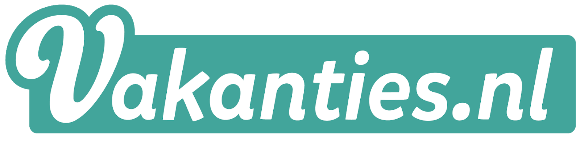 Hypothese
Door alleen bezoekers met een hoge voorspelde kans op conversie te retargeten, dalen de kosten per boeking uit retargeting met 50%.

Verwacht resultaat:
Hogere conversieratio uit retargeting
Lagere kosten per boeking uit retargeting
[Speaker Notes: Door middel van een machine learning model dat de conversiekans berekent, kunnen wij datagedreven remarketingsegmenten maken. De conversiekans wordt berekend op basis van het gedrag van de bezoekers, op het moment dat de meeste bezoekers afhaken. 

In de inzending hebben we het als volgt beschreven (misschien helpt dat je bij de formulering):
Verwachting
De verwachting was dat meer resultaat kon worden behaald met hetzelfde marketingbudget, door websitebezoekers te analyseren en op basis daarvan slimmer te targetten met behulp van een zelflerend machinelearningmodel. Zo wordt het budget niet over iedereen verspreid, maar enkel besteed aan websitebezoekers die een grote kans hebben te gaan boeken.]
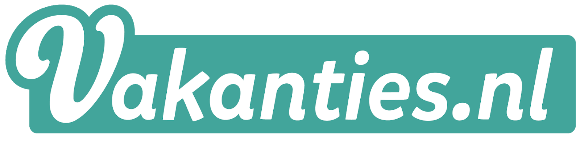 Oplossing
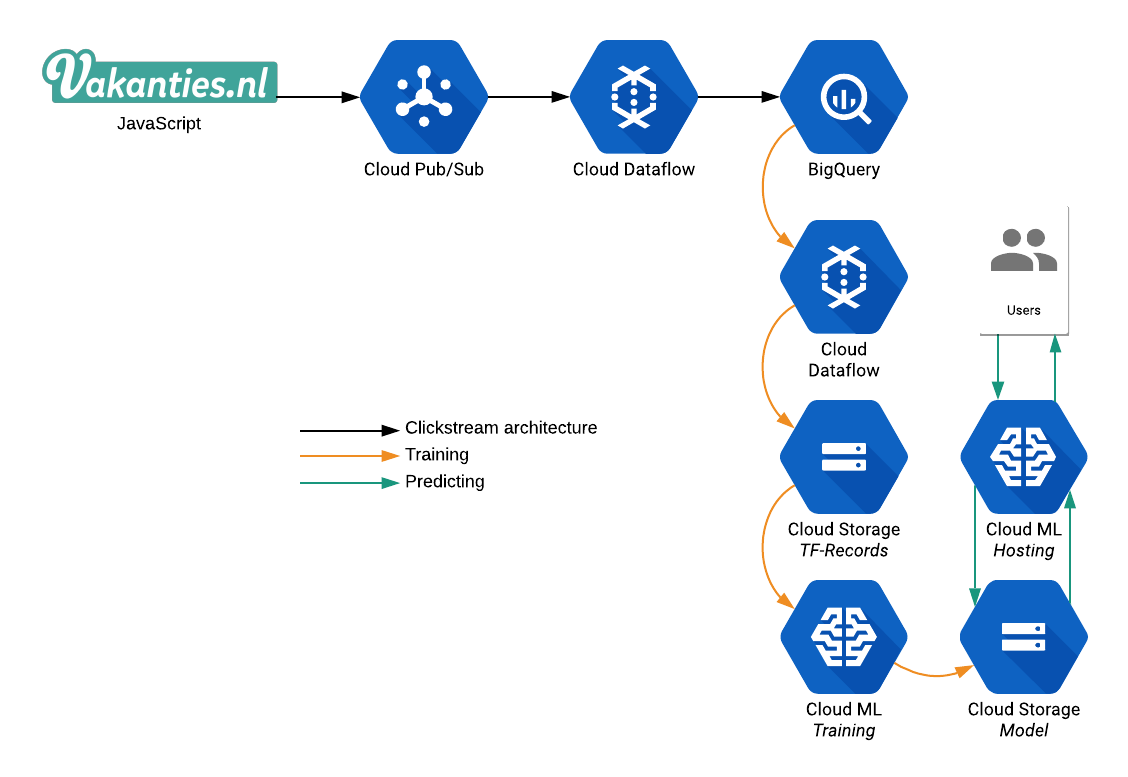 Voor meer technische achtergrond, lees het artikel ‘Rethinking retargeting with machine learning’ op Medium.
[Speaker Notes: Het model wordt getraind op basis van alle acties die een klant op de website uitvoert. Hierdoor wordt het model alsmaar slimmer en efficiënter.]
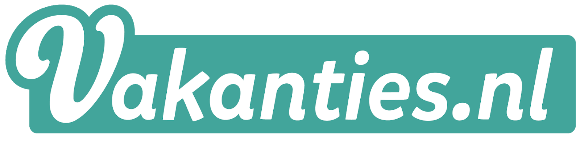 Retargeting: nieuwe situatie
Moment
ML model
Conversiekans
Biedstrategie
Gebruiker bezoekt website
Model treedt in werking
Zeer hoog
Toppositie
...
...
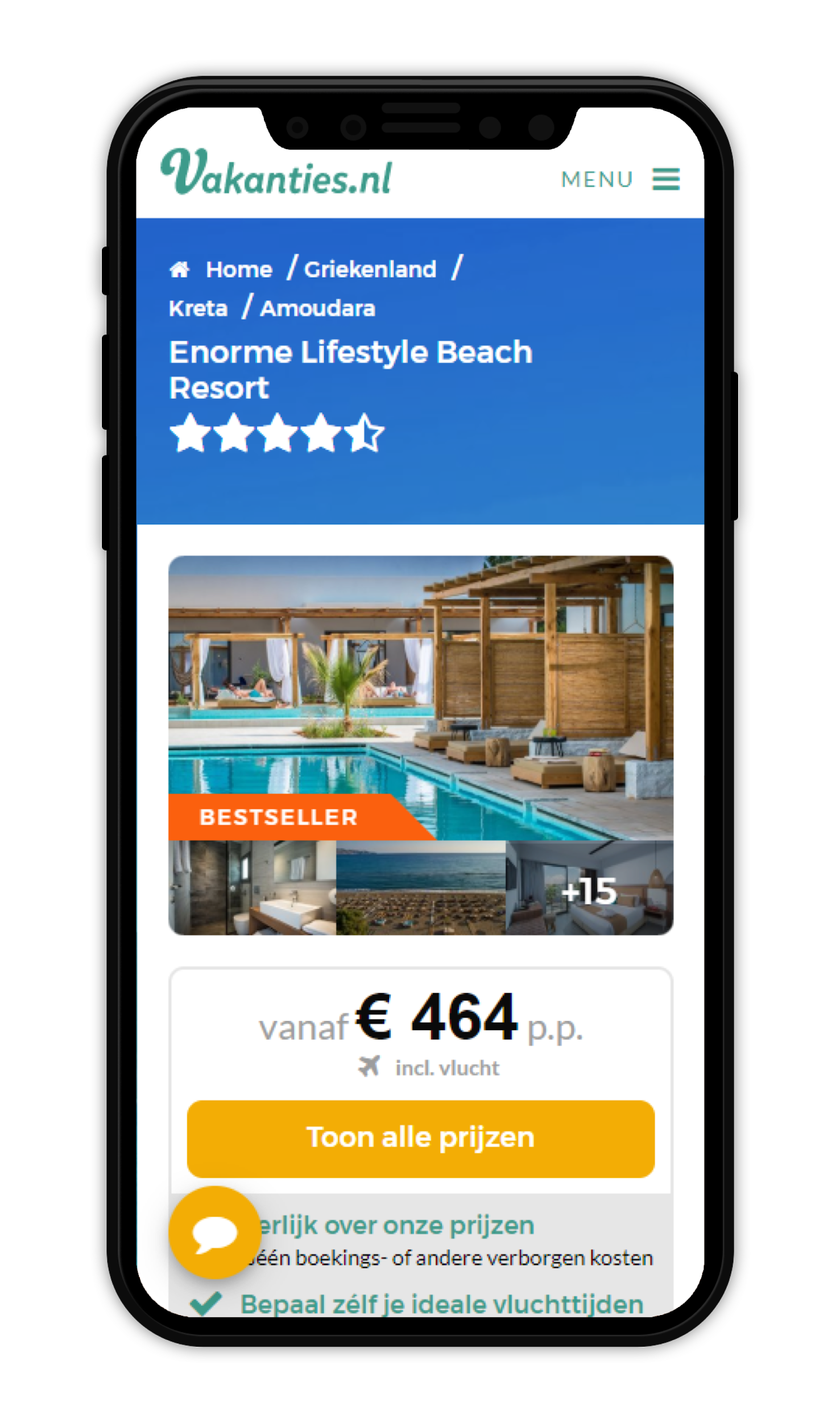 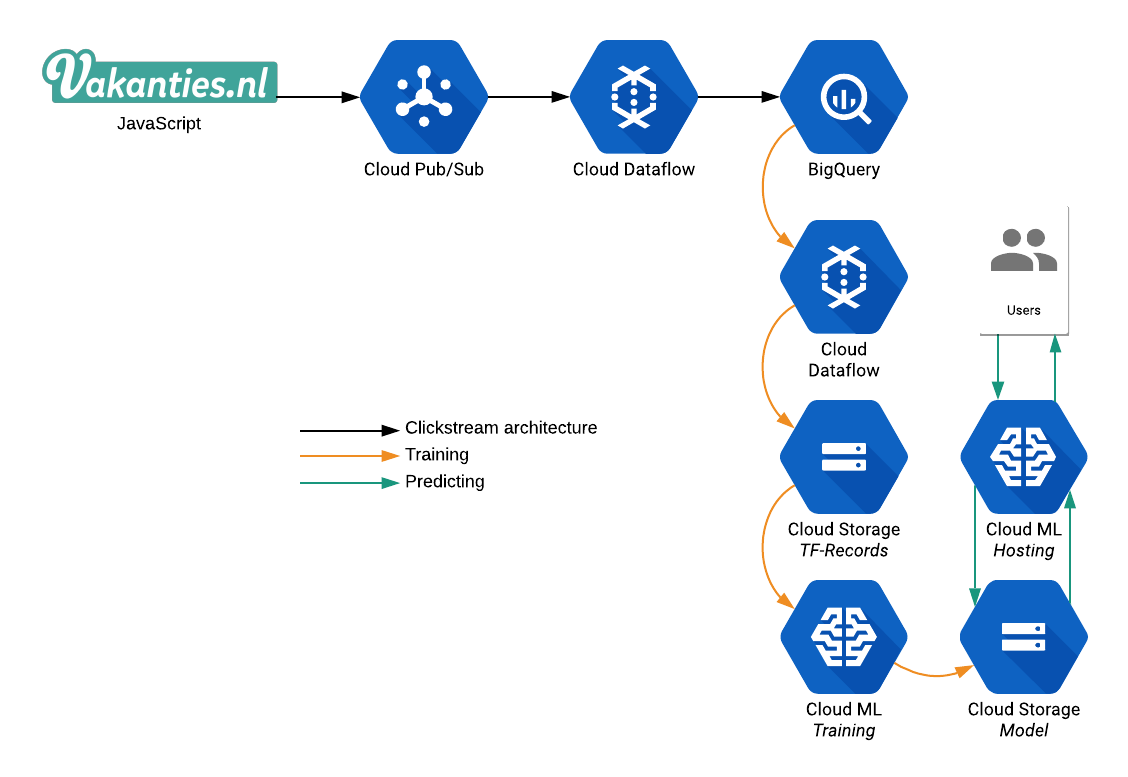 ...
...
...
...
Zeer laag
Geen advertentie
[Speaker Notes: Zelflerend remarketingsysteem
Automatisch machinelearning model voorspelt realtime per bezoeker de kans op conversie en maakt remarketingsegmenten
Segmenten worden gevoed aan biedstrategie
Biedstrategie bepaalt op basis van daadwerkelijke performance per zoekopdracht wat er geboden kan worden
Remarketing focust op bezoekers met een zeer hoge kans op conversie, bezoekers met lage kans op conversie worden nauwelijks meer getarget

Hier zou je kunnen noemen:

zelflerend retargetingsysteem: Een automatisch machinelearningmodel dat per bezoeker voorspelt in welke fase van de customer journey hij/zij zit en welke kans deze persoon heeft om te converteren. Het model wordt getraind op basis van alle acties die een klant op de website uitvoert. Hierdoor wordt het model alsmaar slimmer en efficiënter.
Dit zorgt ervoor dat Vakanties.nl zich nu kan focussen op de klanten die een grote kans hebben te gaan boeken. Alleen klanten met hoge conversiekans worden geretarget. Zo kan het marketingbudget optimaal worden besteed.]
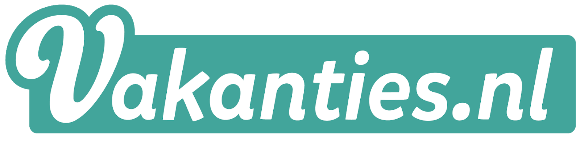 Resultaat
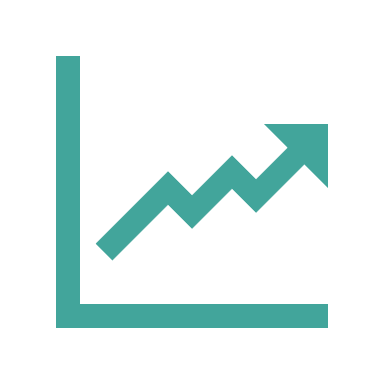 +100% conversieratio t.o.v. oude situatie
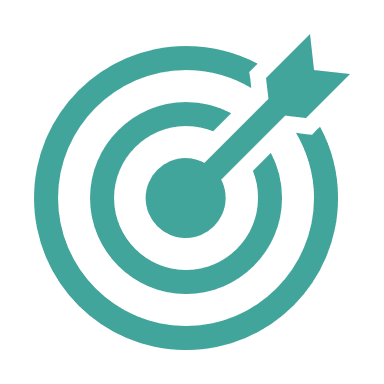 Conversieratio is 4x hoger dan de baseline
Kosten per transactie 50-100% lager dan bij retargeting zonder gebruik van machinelearning*
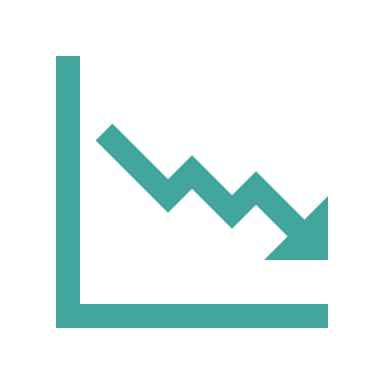 De gemiddelde boekingswaarde is 10% hoger dan de oude remarketinglijsten
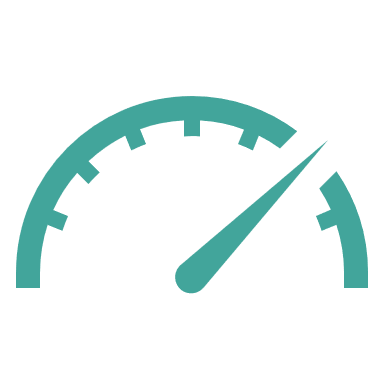 *Afhankelijk van gebruikerssegment
[Speaker Notes: Let op: boekingswaarde mondeling beter toelichten]
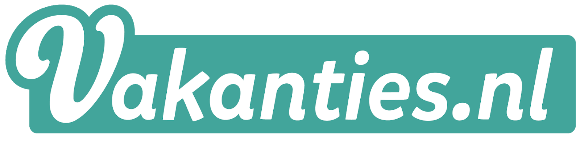 Conclusie
Conclusie: Door het implementeren van het machine learning model, wordt het marketingbudget efficiënter ingezet. Door de inzichten uit de data, weet het model op welke websitebezoekers het moet retargeten.
Het resultaat: Een significante daling (50%) van de kosten per boeking
Learning: Klantreizen zijn te complex met te veel touchpoints voor menselijke analyse
“
Wil je écht impact maken, zet dan je data aan
het werk met behulp van machine learning.
[Speaker Notes: We kunnen nog zeggen dat het model nog altijd wordt gebruikt en geoptimaliseerd, omdat het blijft leren op basis van het gedrag van de bezoekers.

Het model wordt getraind op basis van alle acties die een klant op de website uitvoert. Hierdoor wordt het model alsmaar slimmer en efficiënter.

Next step: conversiekans wordt realtime berekend en ontsloten, dit biedt enorm veel perspectief voor realtime personalisatie.]